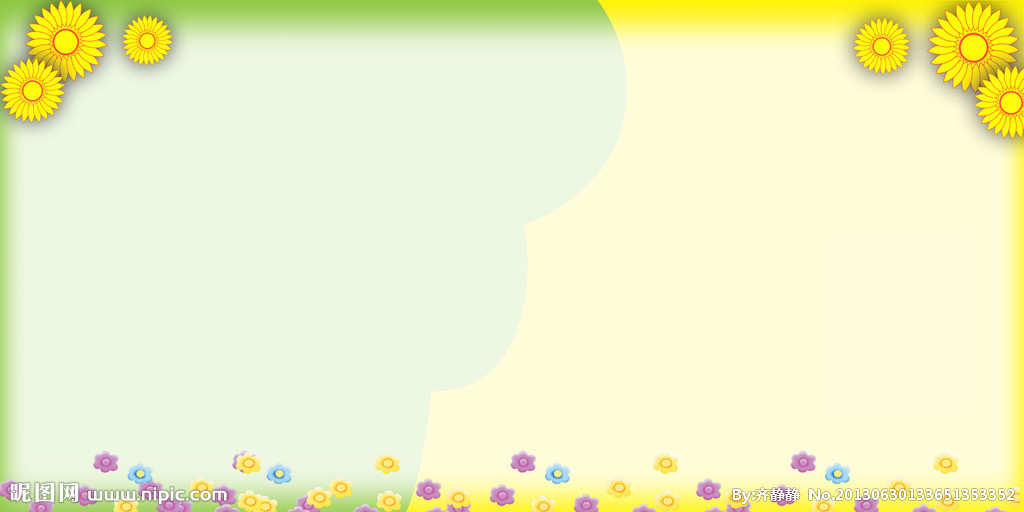 PHÒNG GIÁO DỤC VÀ ĐÀO TẠO QUẬN LONG BIÊN TRƯỜNG MẦM NON HOA SỮA
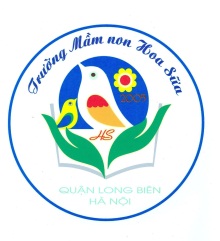 LĨNH VỰC PHÁT TRIỂN THẨM MỸ
Đề tài: Làm bưu thiếp tặng cô                 Giáo viên : Thái Thị Thu Huyền
                                                                          Nguyễn Thị Kiều Oanh                                                        Lứa tuổi :3 – 4 tuổi




Năm học 2021 - 2022
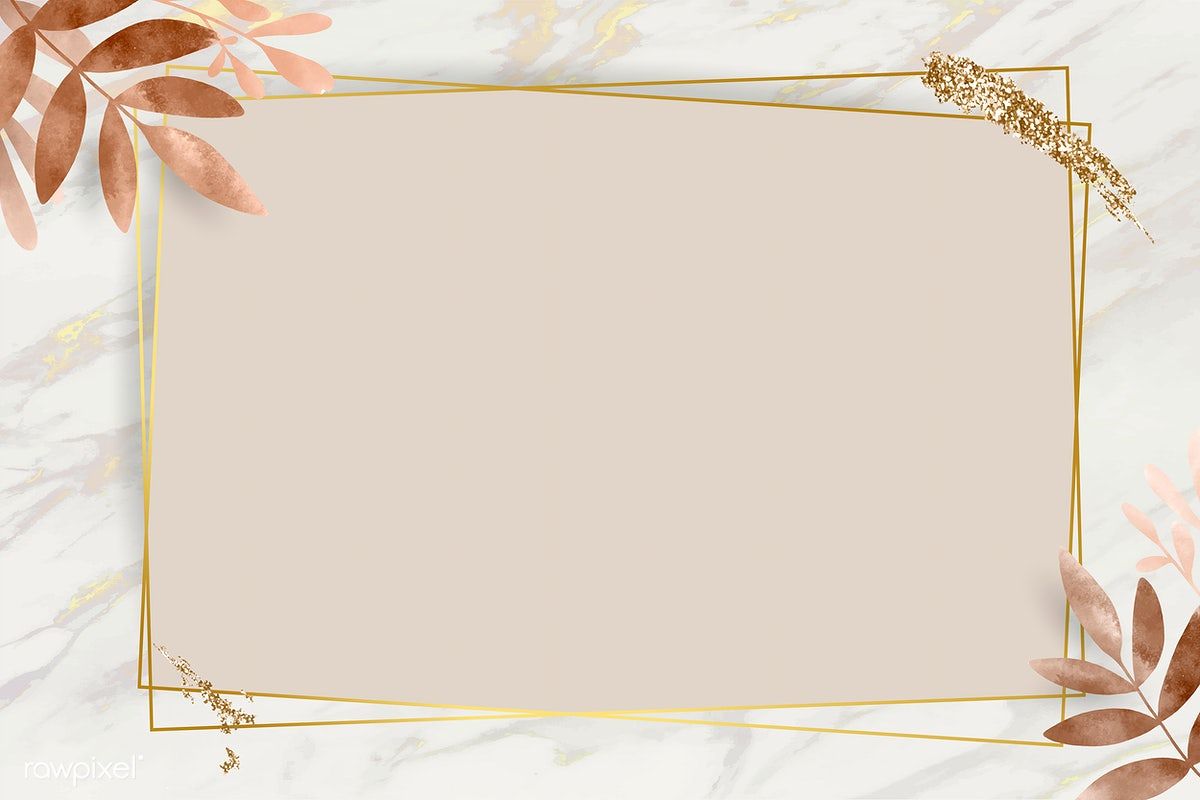 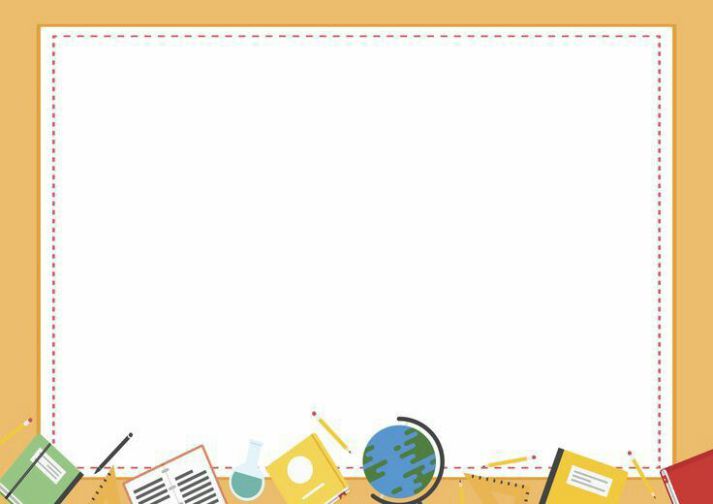